Animals
Составила учитель гимназии № 20 
Советского района г. Казани 
Минимуллина А.Х.
Listen and say.
Let us try to be polite
In everything we do.
Remember always to say “please”
And don’t forget “thank you.”
wolf
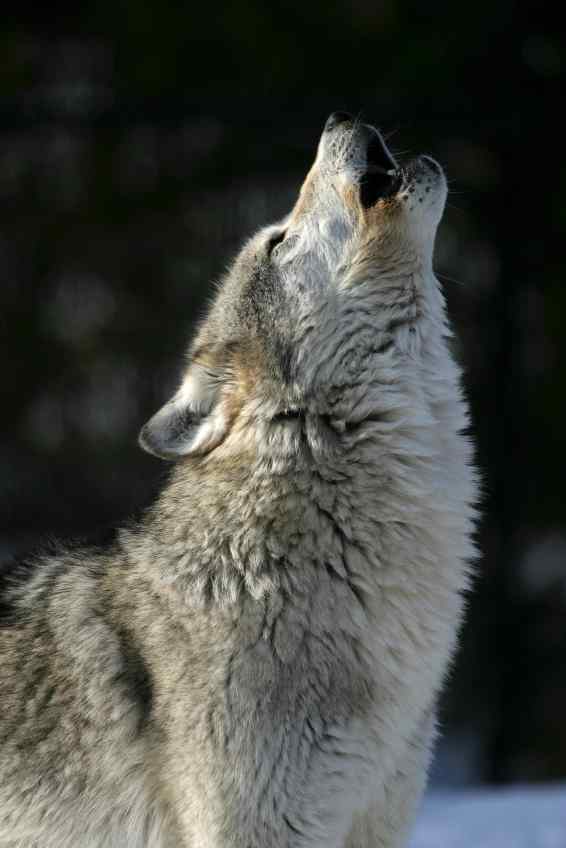 tiger
cat
rat
goose
dog
monkey
giraffe
kangaroo
crocodile
parrot
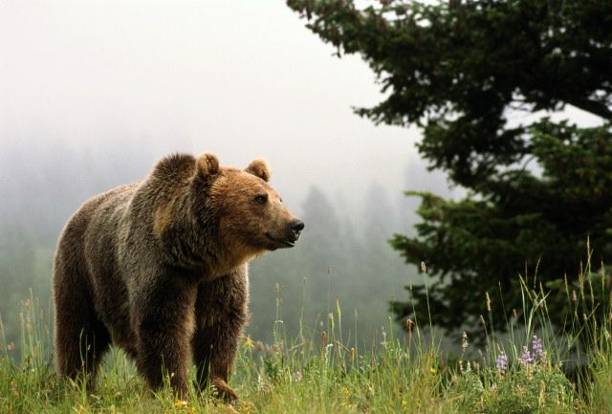 bear
lion
elephant
chicken
pig
sheep
hen
horse
mouse
hare
squirrel
frog
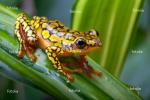 snake
duck
cow
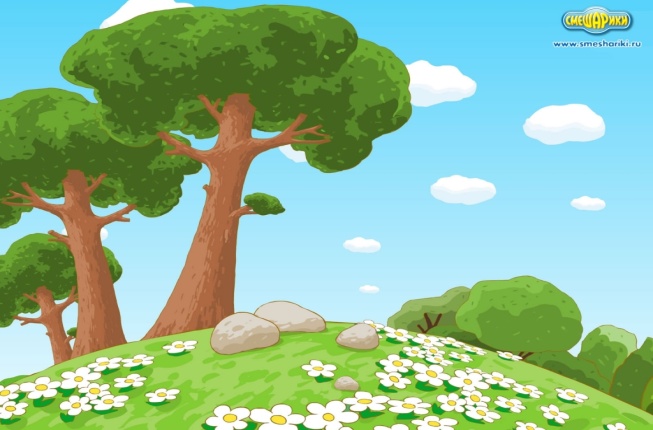 The frog is green, green , green.
And so is the tree. One, two, three.
Red , red, red the rose.
Blue , blue, blue the dress.
Grey , grey, grey the rat.
And so the cat.
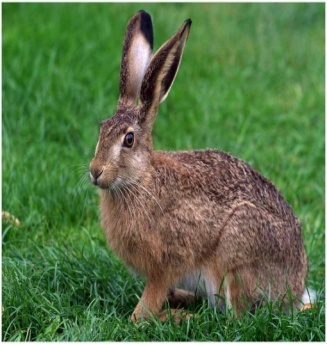 Can you hop like a rabbit?
Can you jump like a frog?
Can you walk like a duck?
Can you run like a dog?
Can you fly like a bird?
Can you swim like a fish?
And be still like a good child,
As still as you wish?
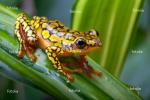 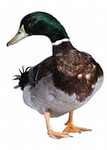 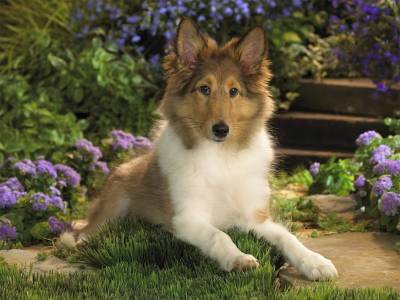 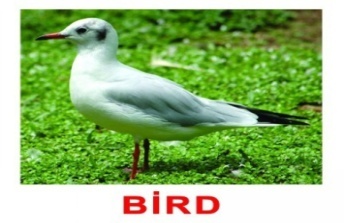 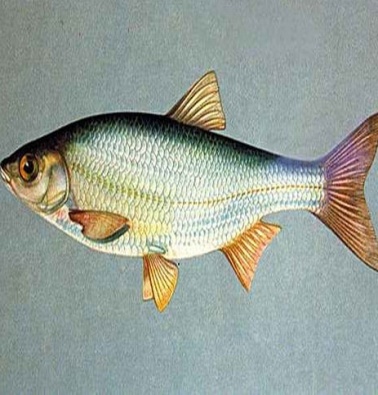